نشاط
أدوات
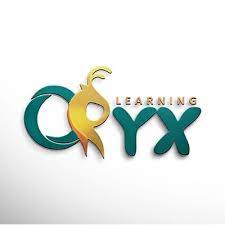 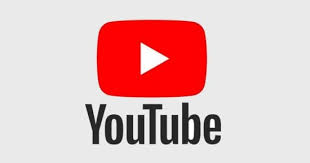 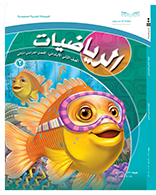 الفصل الــ١٢
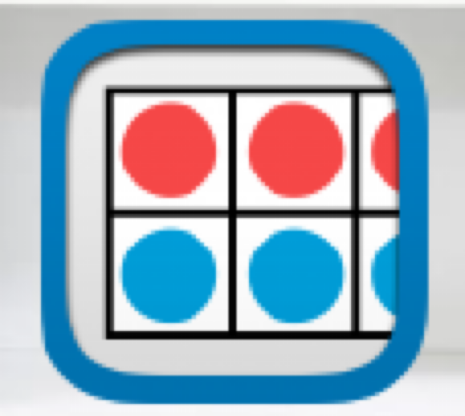 القياس
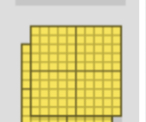 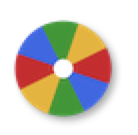 السعة والكتلة
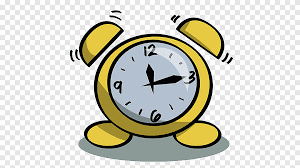 (١٢-١) وحدات الســعة غير القياســية
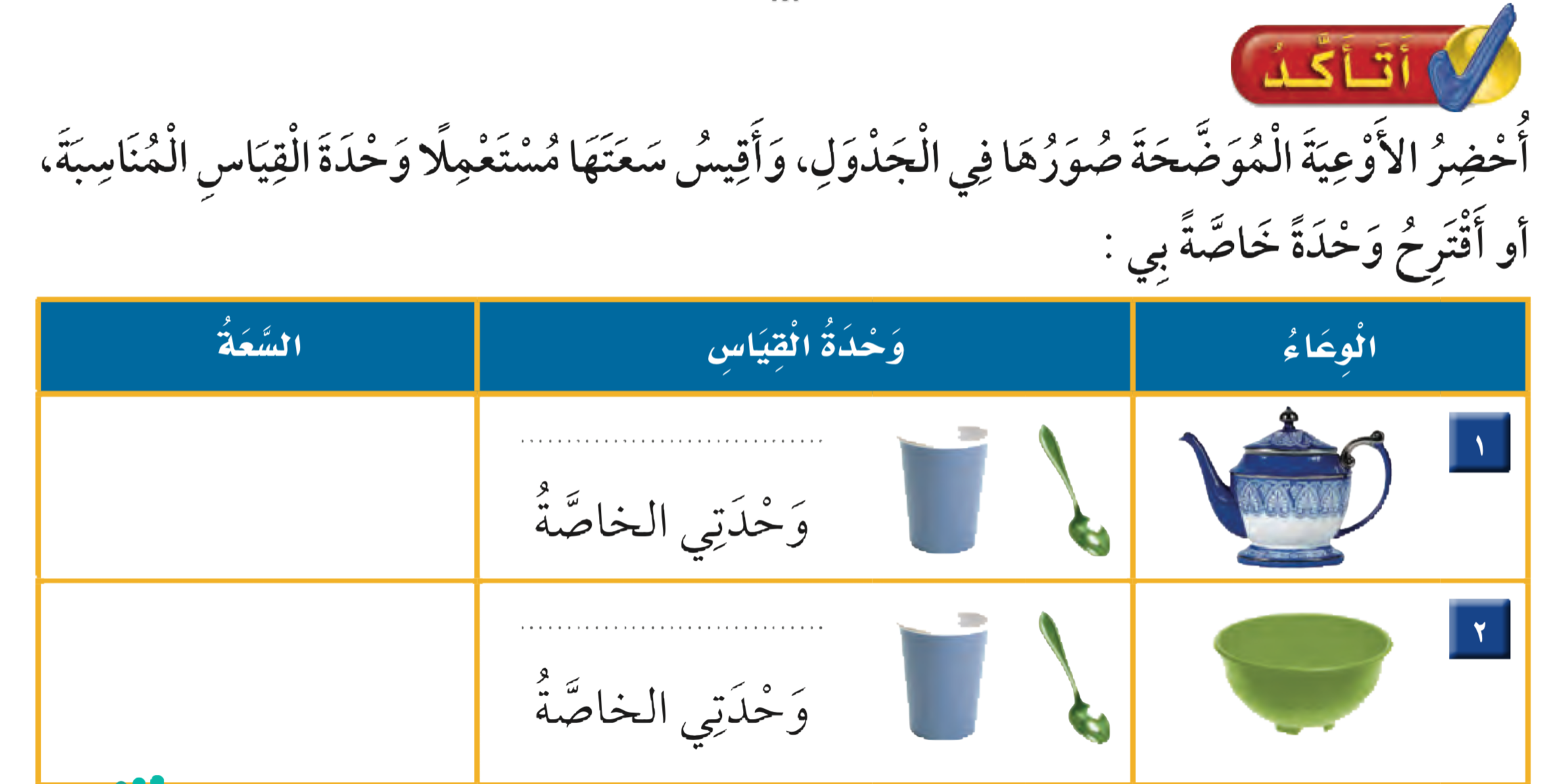 أكواب
٦ أكواب
أكواب
٣أكواب
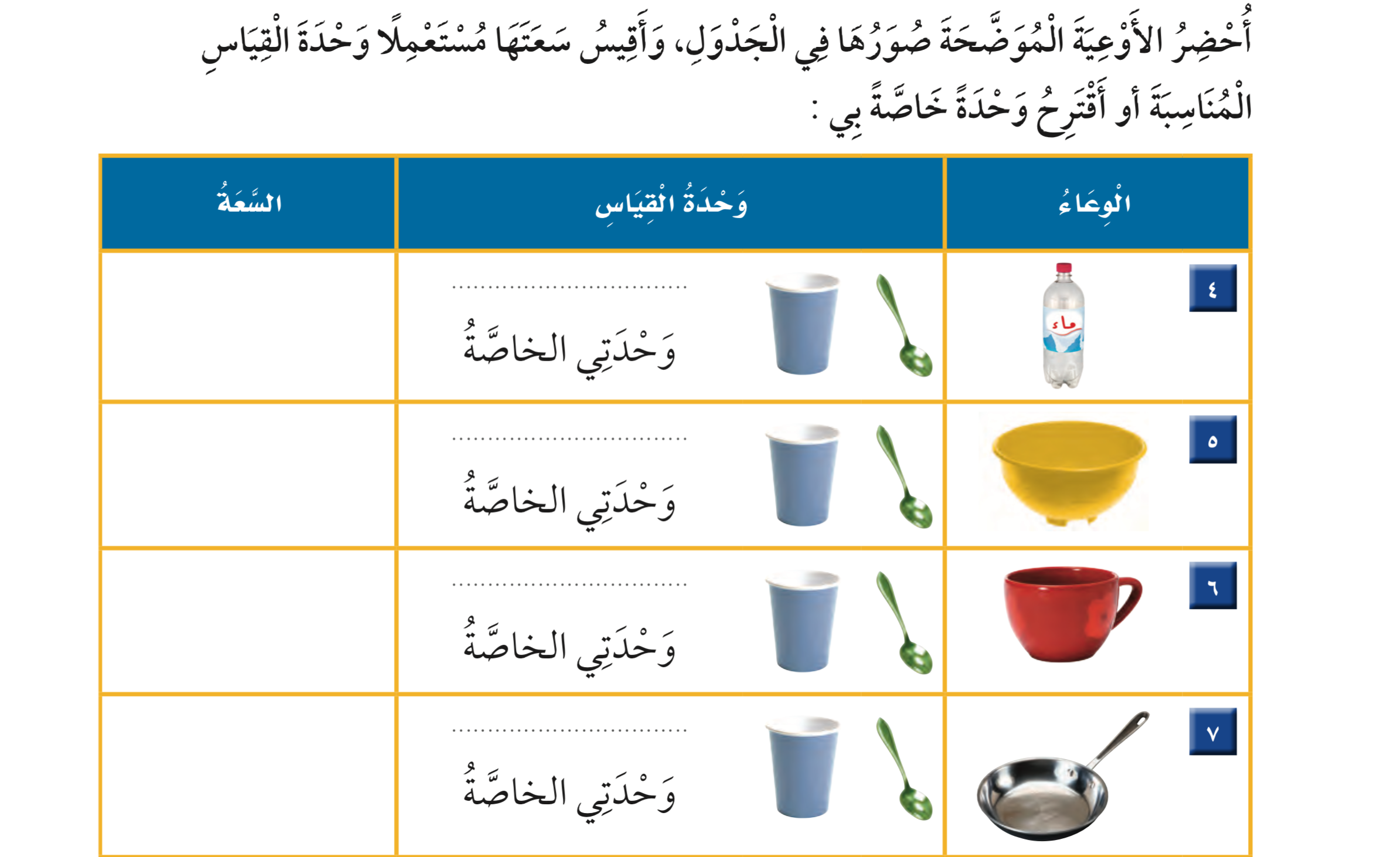 ملعقة
٢٥ ملعقة
أكواب
٤أكواب
ملعقة
٢٠ ملعقة
أكواب
٣أكواب
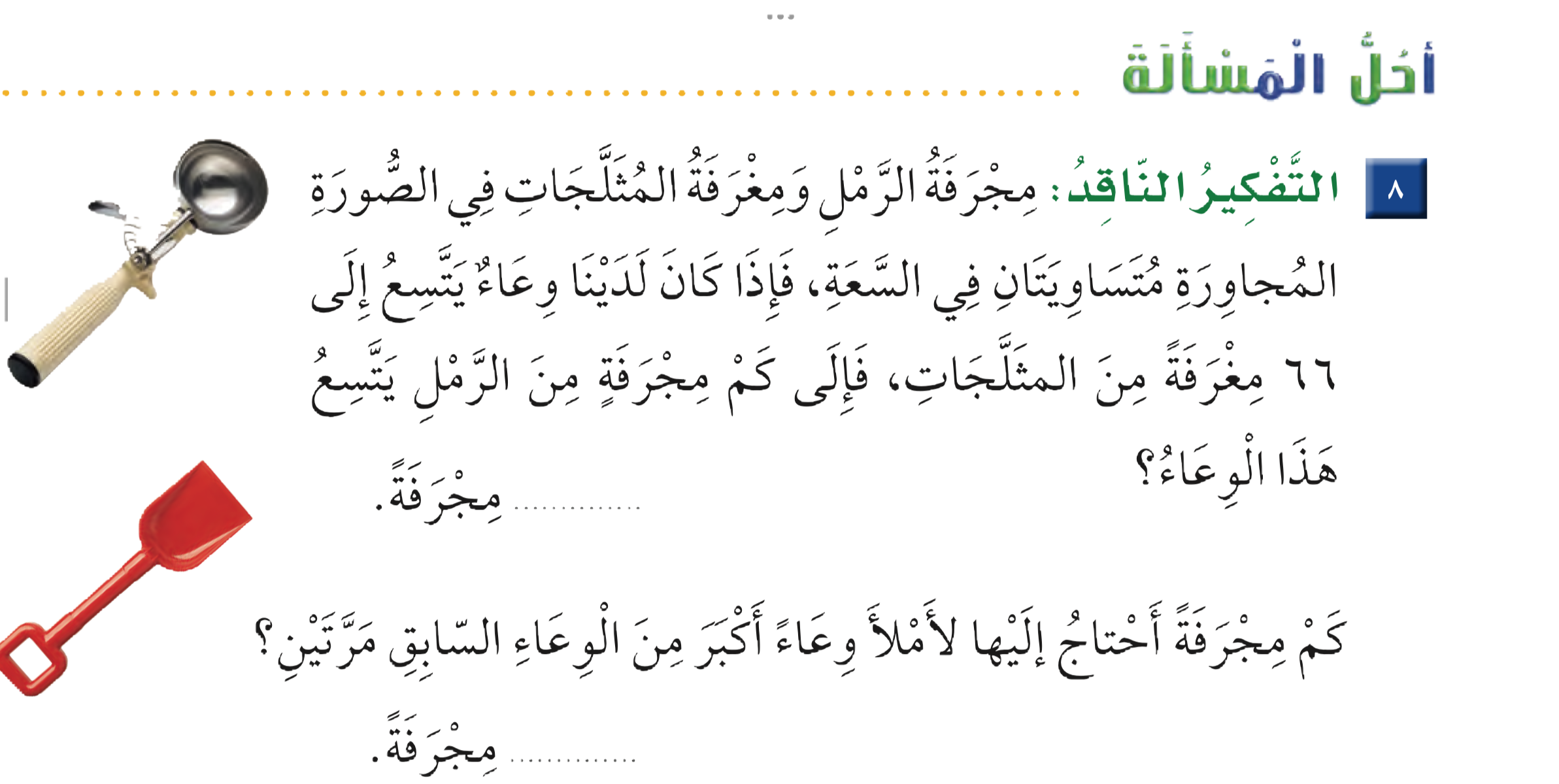 ٦٦
٦٦+٦٦= ١٣٢